Strategic Sectors:  What industries hold potential for growth?
Does Covid-19 increase the potential of specific sectors?
Covid-19: A Turning Point?
Broad agreement that more work will be done remotely/from home in the future.
This creates an opportunity to attract more workers who are employed by firms anywhere in the world.
It also creates a risk as work done here now can be done anywhere in the world.
How do we make New Brunswick attractive for the ‘remote’ worker?
Reshoring supply chains – what will come back to North America?
Medical devices and equipment.
Anything considered ‘strategic’ (aerospace, military, telecom, mining, etc.)?
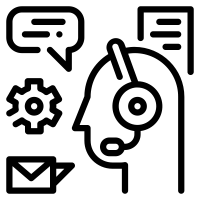 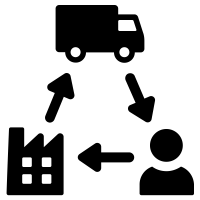 Covid-19: A Turning Point?
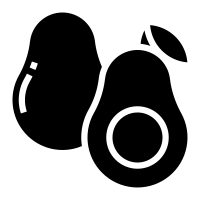 Food – New Brunswick imports over $2.5 billion in food and beverage products each year (or over $3,000 worth per person).  Could some of this be produced here? 

Tourism – New Brunswick exports more tourists ($$) than it imports ($$). With Covid-19 will more stay home?  Will more Canadians vacation within Canada?
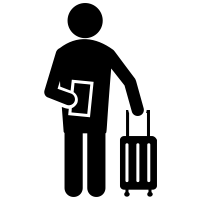 New Brunswick’s most important export sectors
The BIG sectors: Interprovincial and international export value (2016)
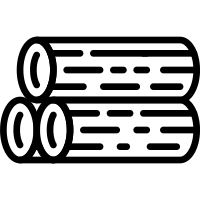 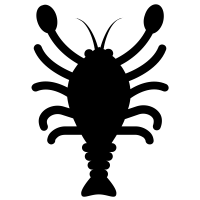 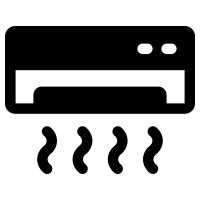 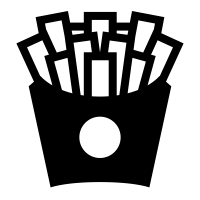 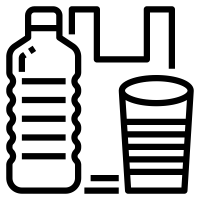 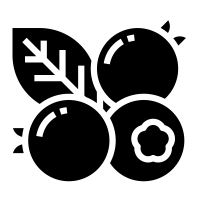 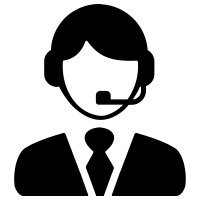 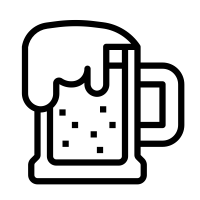 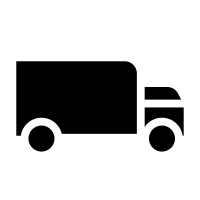 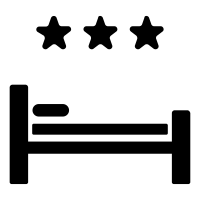 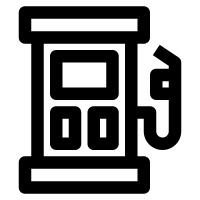 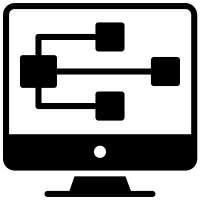 Source: Statistics Canada Table: 12-10-0101-01.
The BIG sectors: GDP contribution and trends
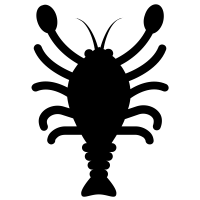 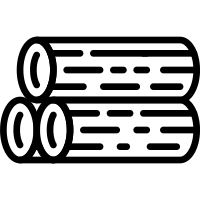 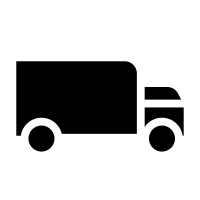 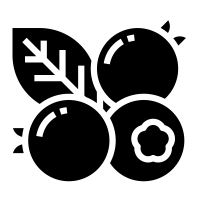 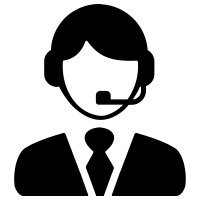 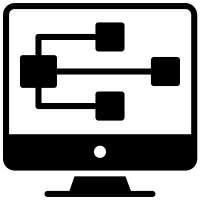 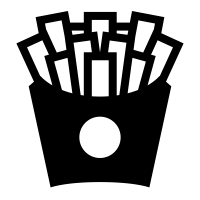 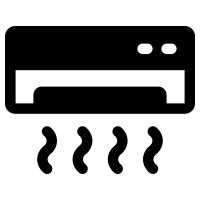 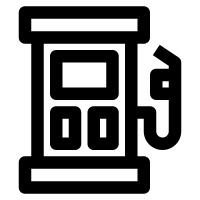 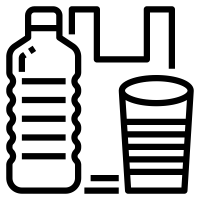 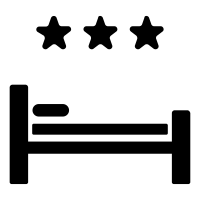 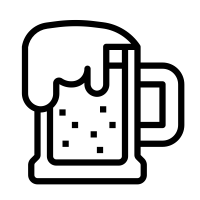 *Data for 2014 and shown in nominal dollars. Direct GDP impact only. Source: Statistics Canada Table: 36-10-0402-01
The BIG sectors: Outlook
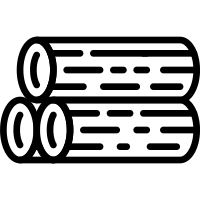 The natural resource is here and renewable.  Certain parts of the supply chain could use a productivity boost.  Some labour is hard to find. Input costs are rising threatening competitiveness. 
NB is home to several national trucking firms. Access to drivers is key challenge.  Technology changes is a threat and opportunity.
Large employer but the work can be done from anywhere. GDP contribution dropping.  Wages rising.  Industry facing significant technology revolution. New Brunswick needs a strong value proposition or risks $1.4 billion export industry.
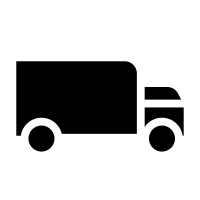 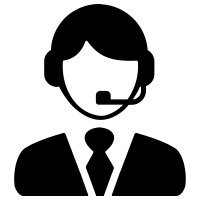 The BIG sectors: Outlook
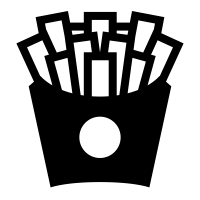 GDP rising but one large plant already closed.  Input costs rising.  Labour challenges increasing.  Productivity is a concern in certain parts of the supply chain.  More demand for local food.
Direct GDP contribution is waning but some of that might be pushed into the supply chain.  Outlook fairly strong in the short to medium term.  Longer term more uncertain.
After a decade of stagnation, industry started to grow again in past few years. Access to workers is a key challenge as is market and product development.
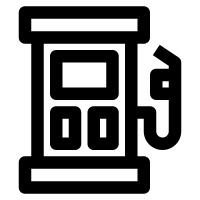 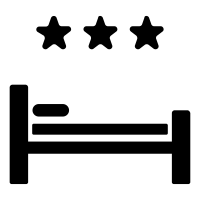 The BIG sectors: Outlook
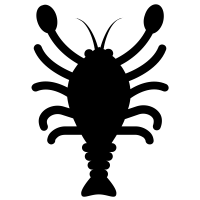 Solid GDP growth.  Natural resource is here and well managed.  Labour supply and productivity challenges threaten profitability downstream in manufacturing. 
Solid GDP growth.  More demand for local.  Some need scale to keep costs down.  Productivity is a challenge in some parts of the supply chain.  Worker shortages are a growing challenge.
GDP on the rise again after a number of years of stagnation.  Wage costs are rising fast – not necessarily matched by productivity gains – threatening profitability.  Increasing competition for labour from across North America. Lack of multinational anchors here.
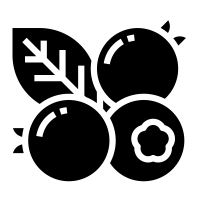 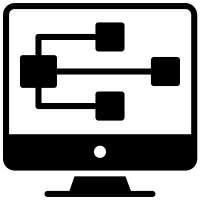 The BIG sectors: Outlook
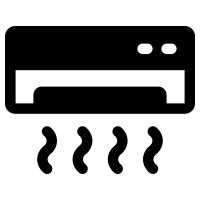 Relatively small GDP contribution, growing modestly.  At least one large player expanding manufacturing outside the province due to challenges finding workers at competitive wage rates. 
Very modest GDP contribution but growing rapidly.  
Small GDP contribution and a significant decline over the decade. Rise in craft brewing offset by declines among large brewers.  Very little growth in other segments – wines, other distilled.
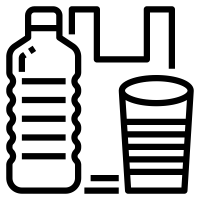 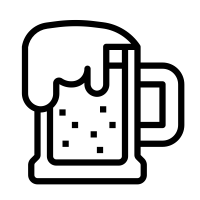 Emerging sector opportunities
Emerging sectors: Considerations
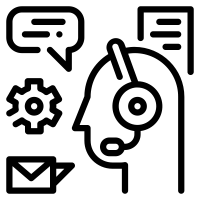 Remote workers: A threat and an opportunity.
Energy: Nuclear/SMRs, renewable energy, Smart Grid, other.
Certain segments of the IT sector (e.g. cybersecurity)
Local agriculture and value-added food: more demand but challenges addressing local markets
Medical supply chain: where does New Brunswick fit it?
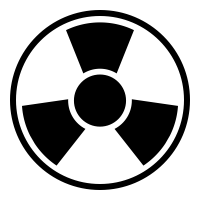 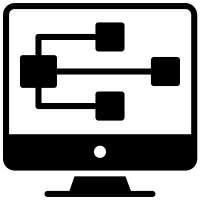 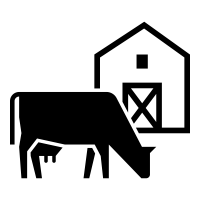 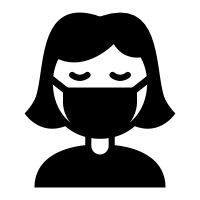 Emerging sectors: Considerations
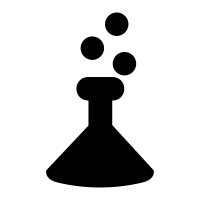 Biosciences: What is our focus?
Tourism:  Building in-province and Canadian markets in the short term. 
Mining: Many sizeable deposits (potash, tungsten, zinc, manganese, etc.) but many challenges.
Post-secondary education:  Growing strongly elsewhere mostly from international students. 
Manufacturing?
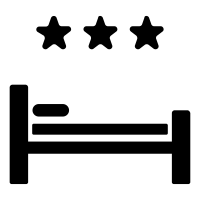 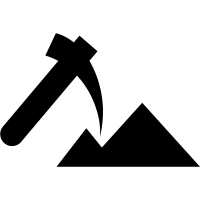 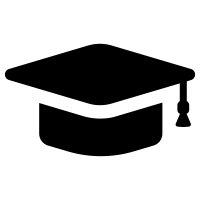 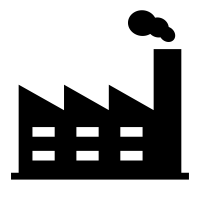 What is the appropriate role for government and communities to support economic development?
Role of Government: Animating sector growth opportunities
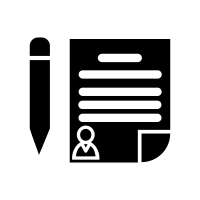 Government-controlled business factors (PSE, immigration, regulation, infrastructure, taxes, etc.):  Need to ensure we are competitive for export-focused industries – current and emerging.
Government-influenced business factors (entrepreneurship, R&D, public opinion/social license, etc.): Need to strategically invest and support, and engage the public.
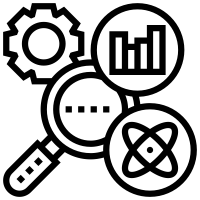 Role of Government: Animating sector growth opportunities
Promotion and championing opportunities: Economic development organizations and industry groups best positioned to flesh out opportunities and promote them to potential investors (business expansions or startups) here and abroad.
Global move towards more government involvement in key sectors of the economy – bucking a 30-40-year trend.  What about New Brunswick? 
The thorny issue of incentives: Consider the competitive context for target growth industries.
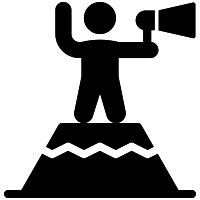 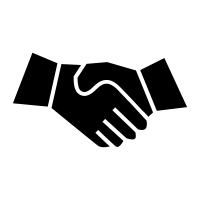 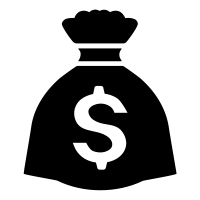 Panel Discussion